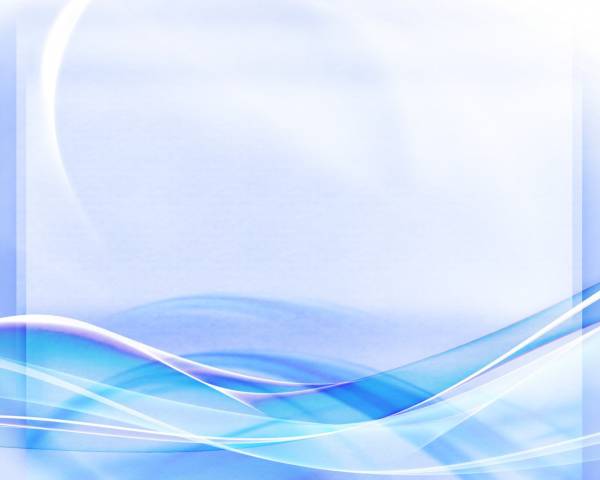 Зимние Олимпийские
 виды спорта
Загадки для детей старшего дошкольного возраста
Подготовила: Кондакова Н.Д., старший воспитатель 
МАДОУ «Детский сад комбинированного вида №1 
г. Шебекино Белгородской области»
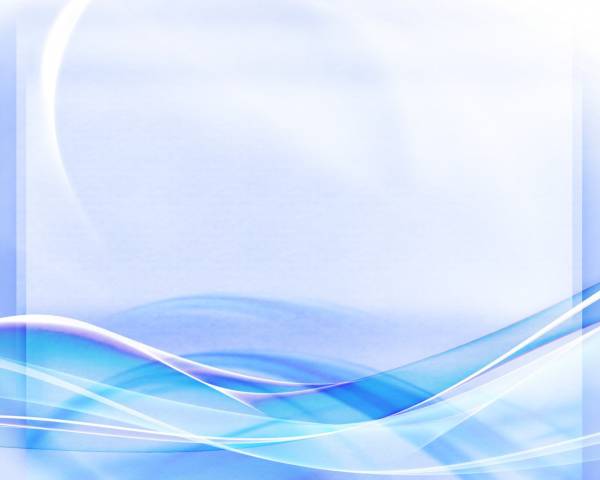 Во дворе с утра игра,Разыгралась детвора.Крики: «шайбу!», «мимо!», «бей!» -Значит там игра – ….
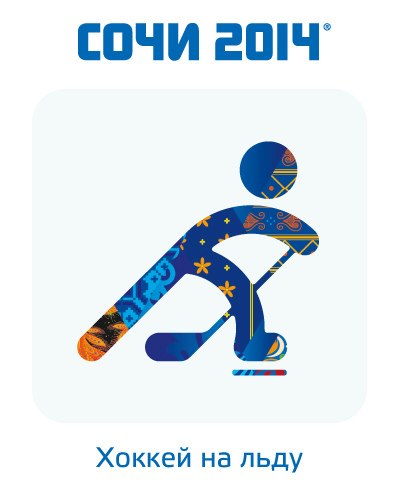 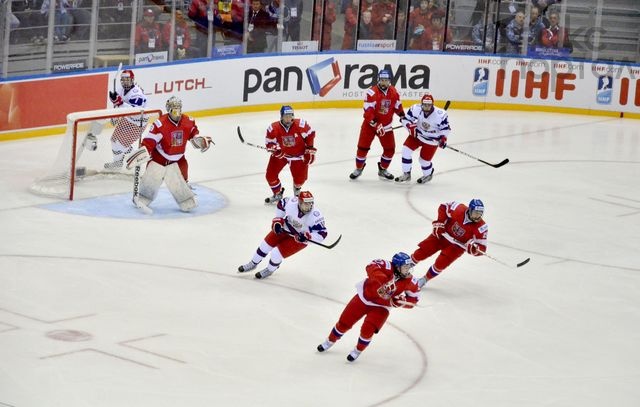 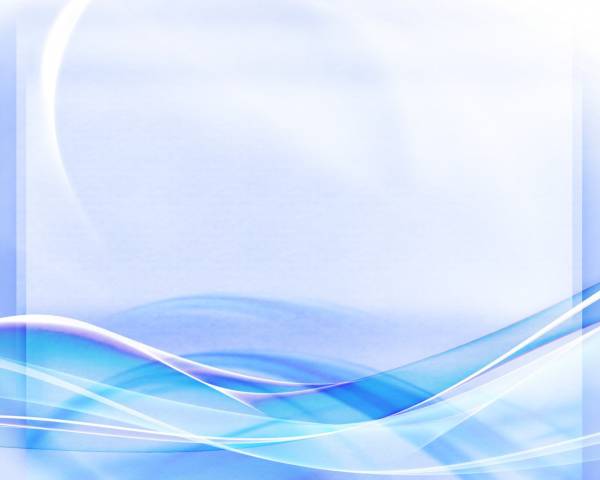 Вопрос не лёгкий у меня,Как это называют,Когда спортсмены на саняхПо жёлобу съезжают?
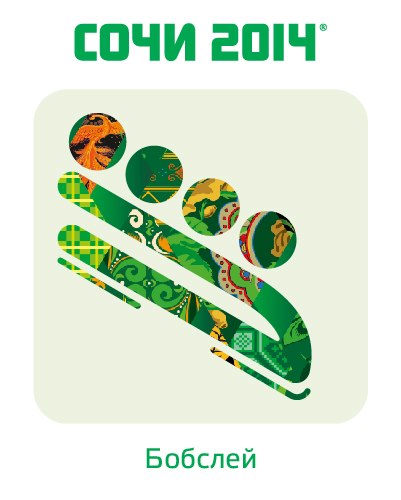 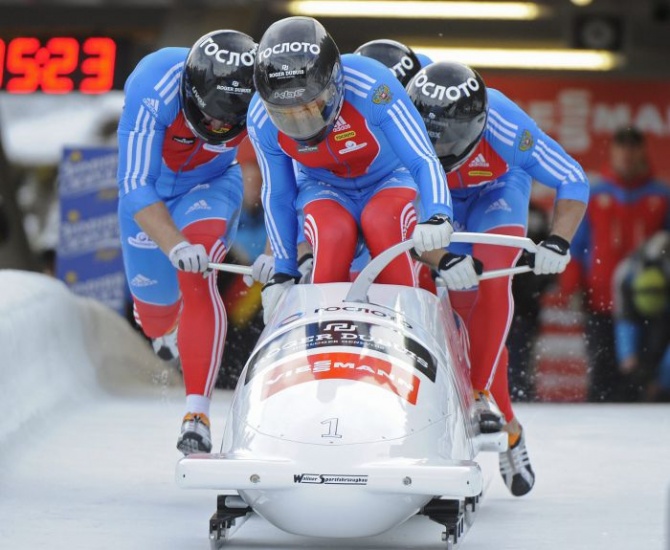 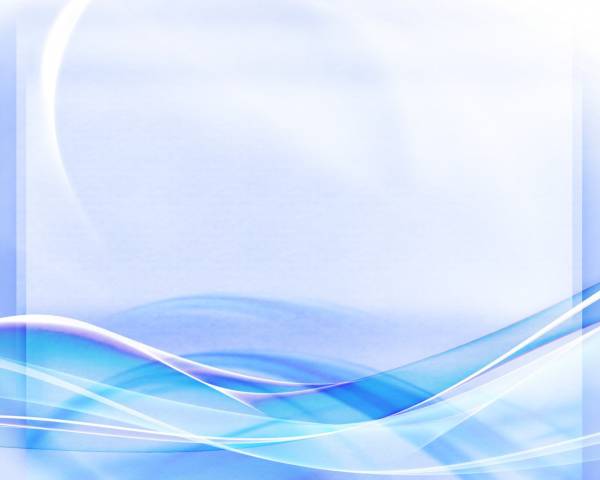 Спорт на свете есть такой,Популярен он зимой.На полозьях ты бежишь,За соперником спешишь.
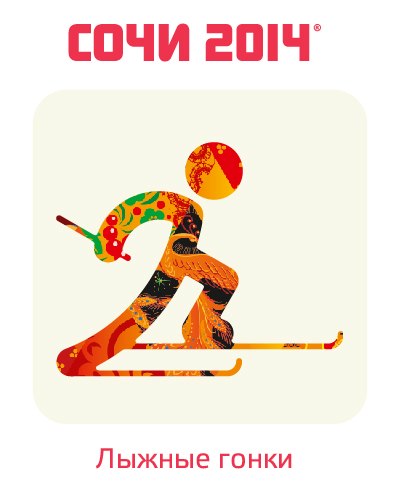 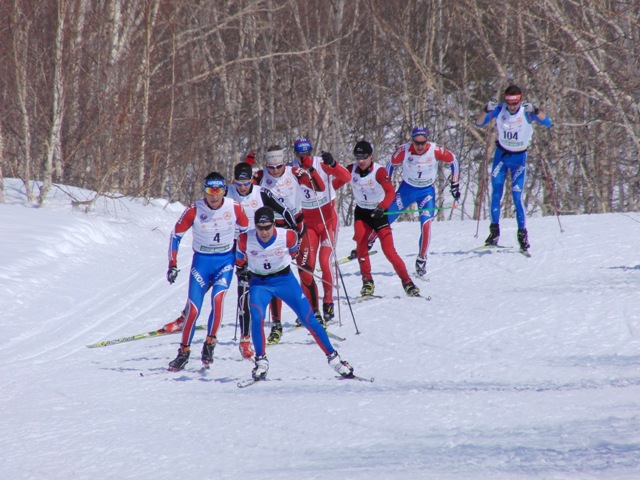 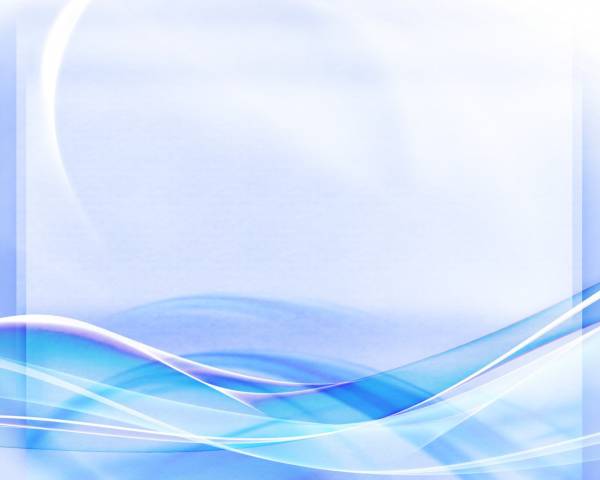 Трудно, что ни говори,Мчать на скорости с горы!И препятствия стоят -Там флажков есть целый ряд.Лыжнику пройти их надо.За победу ждёт награда,Хлынут поздравленья валом.Этот спорт зовётся …
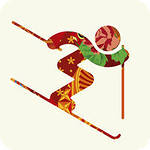 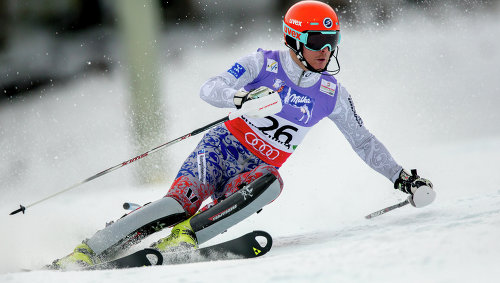 Слалом
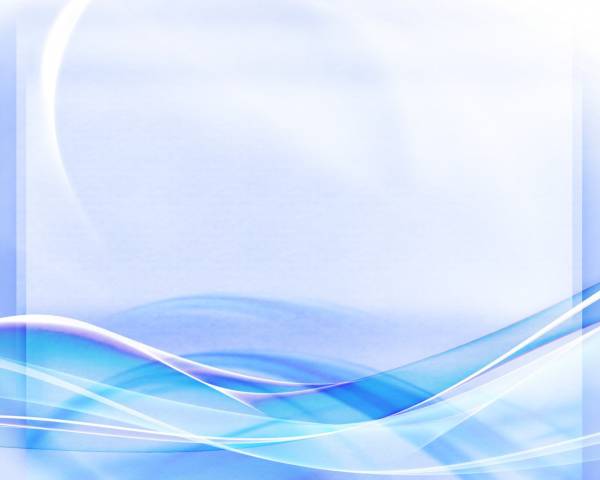 Про этот спортЯ много слышал:Воздушный акробатНа лыжах.
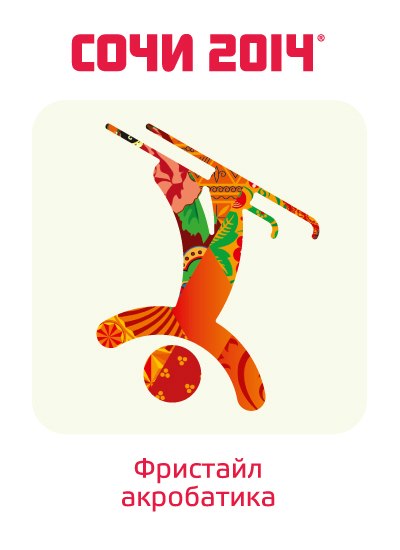 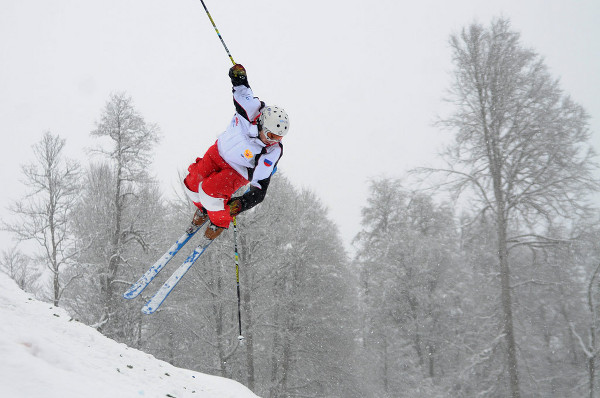 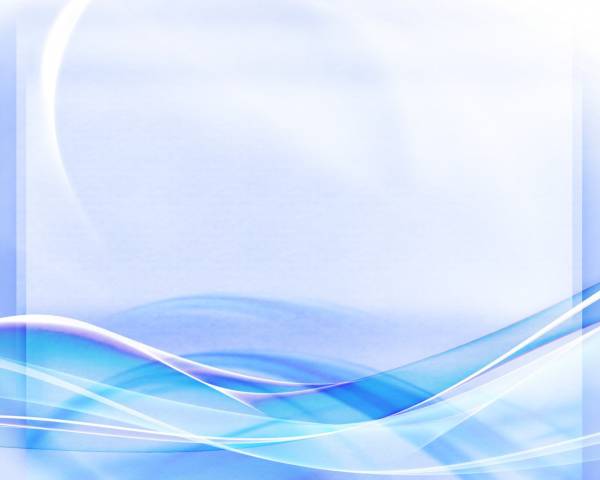 Очень трудно быть, не спорьте,Самым метким в этом спорте.Просто мчаться по лыжнеТо под силу даже мне.Сам попробуй бегать день,А потом попасть в мишень,Лежа навзничь, из винтовки.Тут нельзя без тренировки!А мишень тебе не слон.Спорт зовётся …
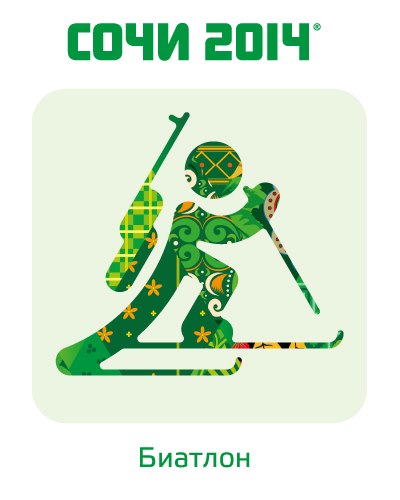 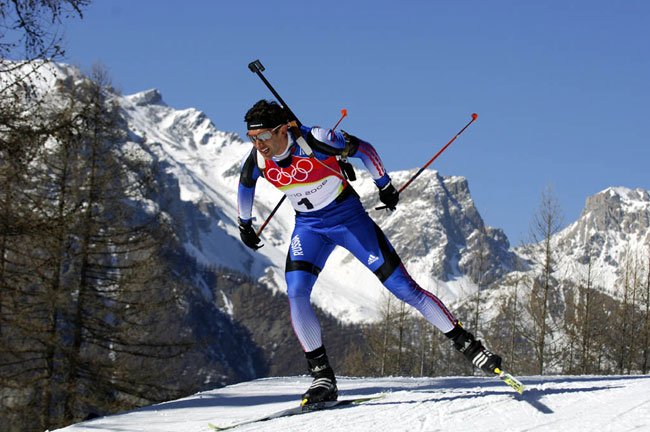 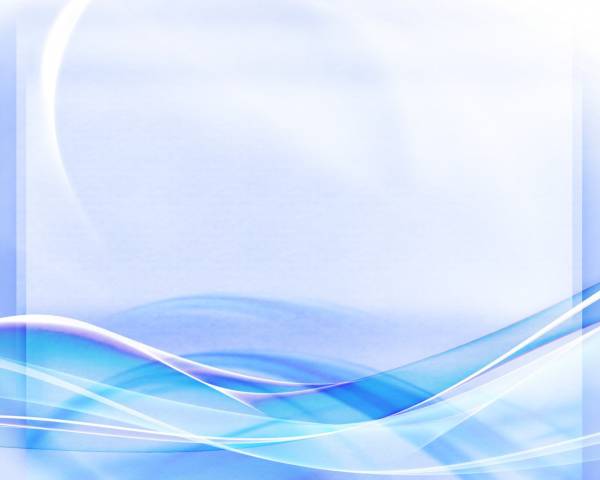 На льду танцует фигурист,Кружится, как осенний лист.Он исполняет пируэт,Потом двойной тулуп… Ах, нет!Не в шубе он, легко одет.И вот на льду теперь дуэт.Эх, хорошо катаются!Зал затаил дыхание.Вид спорта называется…
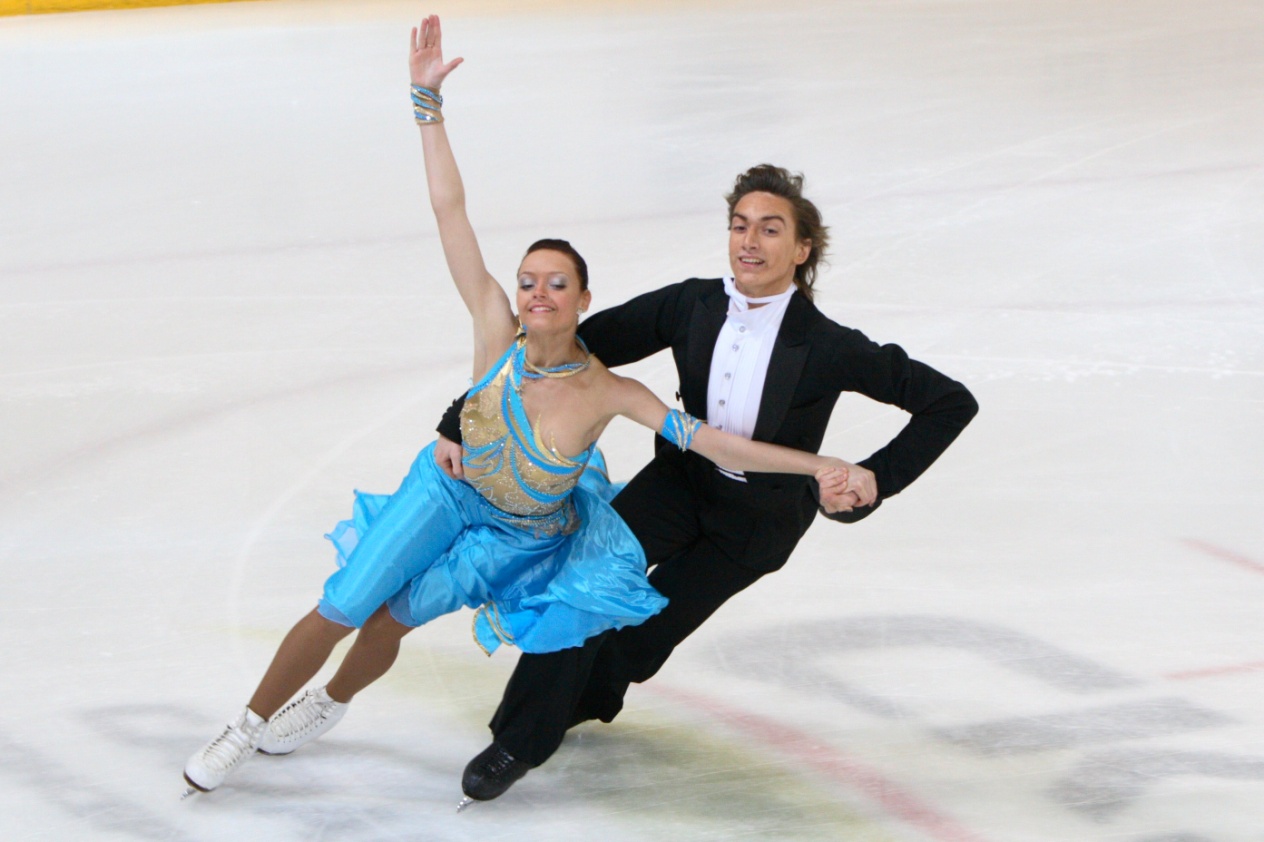 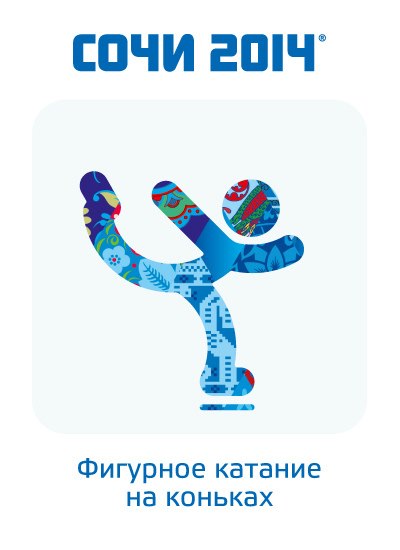 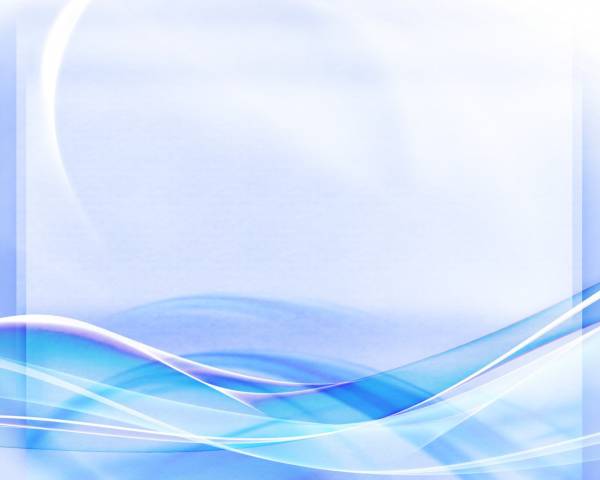 На площадке ледяной
Игроки метут метлой
И по льду гоняют камень.
Что за спорт здесь перед нами?
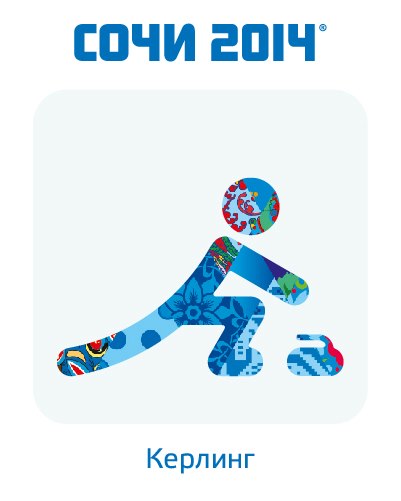 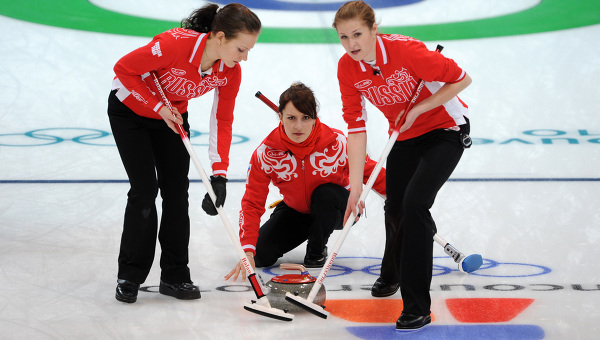 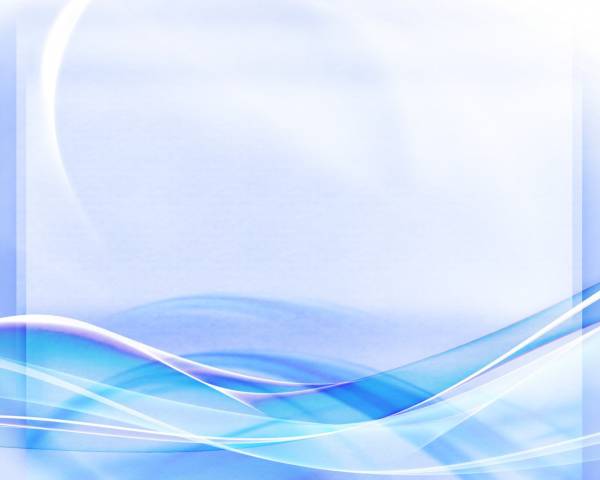 Мчатся сани по жёлобу,Лёд с обеих сторон.А вот как называетсяЭтот спорт? – ...
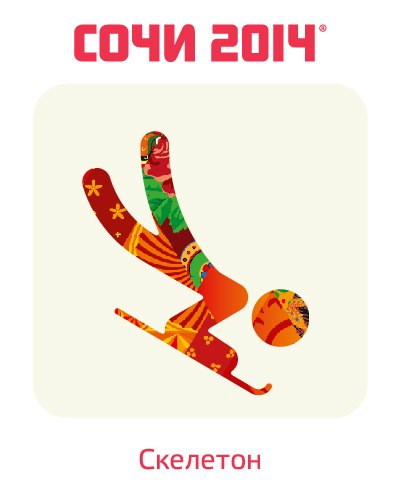 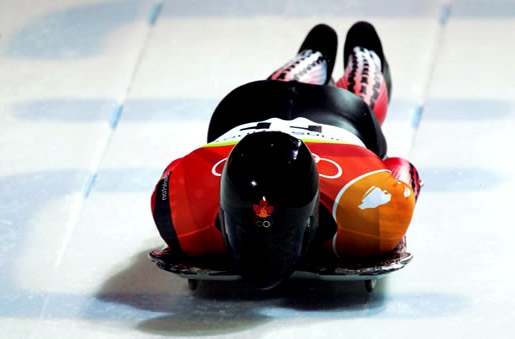 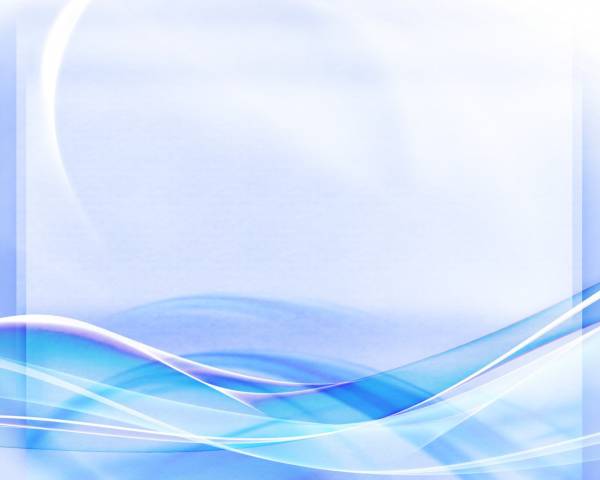 Мчаться вниз по снежным склонам –Очень мужественный спорт!А поможет чемпионамВ этом спорте ...
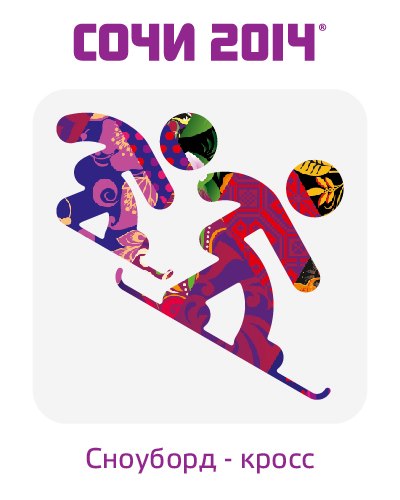 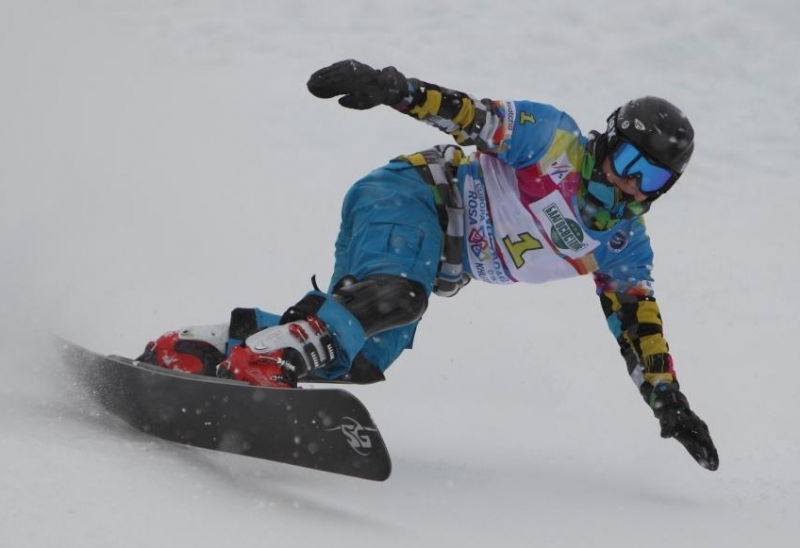